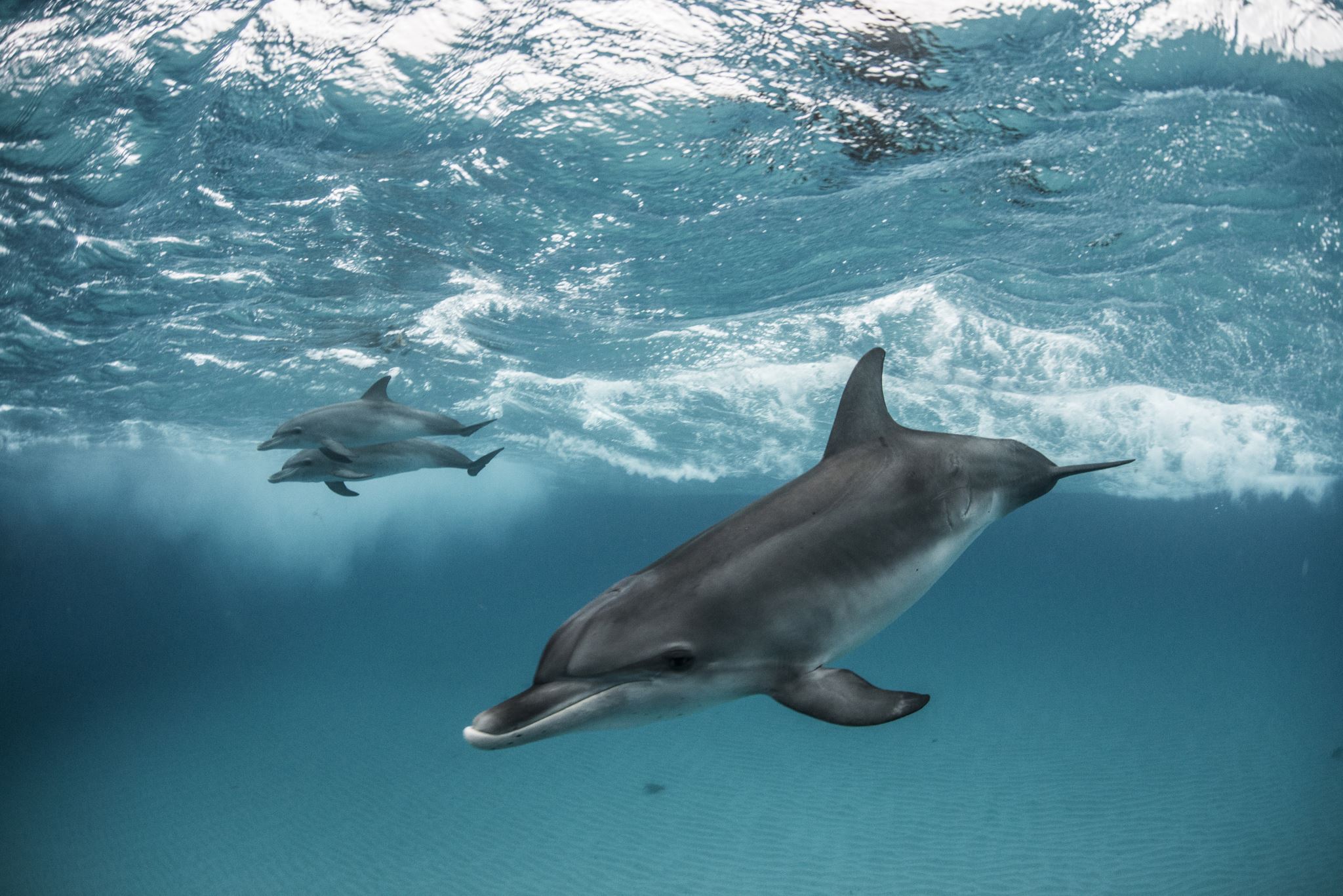 Animals including Humans
I can group animals
Let’s remember the different types of animal, and what makes them different.   Humans are mammals.
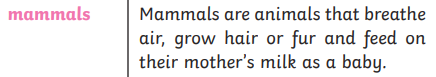 How do birds have babies?
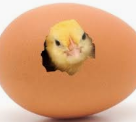 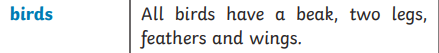 Fish also lay eggs.
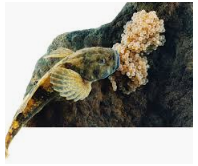 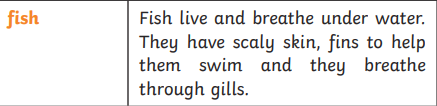 Most Reptiles lay eggs. They are cold blooded so prefer to live in hot countries.
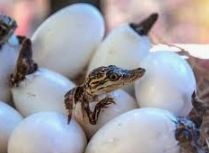 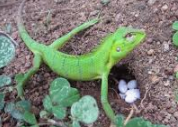 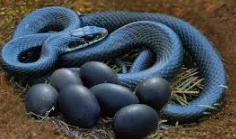 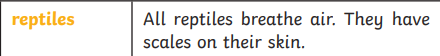 Amphibians lay their eggs in water.
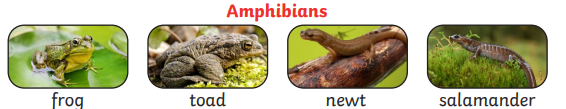 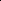 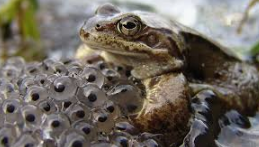 Now see if you can group the animals into reptiles, amphibians, mammals, fish and birds.
We can also group animals by what they eat.